INFORMACE OHLEDNĚ PŘIJÍMACÍHO ŘÍZENÍ NA STŘEDNÍ ŠKOLY VE ŠKOLNÍM ROCE 2023-2024
ZŠ a MŠ SENICE NA HANÉ
Kariérní poradenství: Mgr. Markéta Houdková
OBSAH PREZENTACE
VÝBĚR STŘEDNÍ ŠKOLY
1. Jak žákům pomůže naše škola
2. Možnosti testování
3. Zdroje informací o výběru SŠ i o průběhu přijímacího řízení

PŘIJÍMACÍ ŘÍZENÍ NA SŠ pro školní rok 2023/2024
1. Přihláška na SŠ
2. Důležité termíny
3. Přijímací zkoušky
4. Příprava na jednotnou přijímací zkoušku
5. Zápisový lístek
1. VÝBĚR STŘEDNÍ ŠKOLY
VÝBĚR STŘEDNÍ ŠKOLY
1. Jak žákům pomůže naše škola?
V rámci předmětu PRACOVNÍ ČINNOSTI (2.pol. 8.třída, 1.pol. 9.třída)
Zprostředkování setkání se zástupci některých SŠ 
Exkurze na ÚŘADU PRÁCE v Olomouci – 2.11. 2023
BURZA PRÁCE A VZDĚLÁNÍ Olomouc – 19. 10. 2023			
SCHOLARIS 2023 – přehlídka středních škol (SŠ ROOSEVELTOVA OLOMOUC), 22.11 – 23.11. 2023
Atlas školství
letáčky a informace o školách, zejména o dnech otevřených dveří
VÝBĚR STŘEDNÍ ŠKOLY
Burza práce a vzdělání 2023

prezentační výstava nejvýznamnějších 
   zaměstnavatelů Olomouckého kraje a 
   spolupracujících středních a vysokých škol
Kdy a kde: 19. října 2023 od 9 do 17 hodin
                         Výstaviště Flora Olomouc

            www.burzapav.cz
VÝBĚR STŘEDNÍ ŠKOLY
Scholaris 2023
Přehlídka středních škol v Olomouckém kraji
KDY:  23.-24.11. 2022
KDE: Střední škola polytechnická, Olomouc, Rooseveltova 79
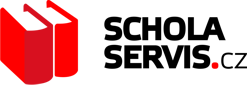 VÝBĚR STŘEDNÍ ŠKOLY
Exkurze na Úřadu práce v Olomouci
IPS ÚP v Olomouci (Informační poradenské středisko Úřadu práce)
Přednáška pracovnic ÚP v Olomouci na téma volby střední školy
exkurze proběhne 2.11. 2023 - dopoledne






*
VÝBĚR STŘEDNÍ ŠKOLY
2. Možnosti testování profesní orientace
IPS ÚP, Olomouc:
testy zájmové struktury (PC) a dotazníku volby povolání a plánování profesní kariéry
testování probíhá ve spolupráci s pracovníkem IPS, je okamžitě vyhodnoceno, poskytováno ZDARMA
K testování je potřeba se předem objednat

Pedagogicko-psychologická poradna (PPP) – testování profiorientace
http://ppp-olomouc.cz/ppp/ppp-olomouc/
Tel. 585 221 045 ( + žádost ZŠ o vyšetření)
VÝBĚR STŘEDNÍ ŠKOLY
2. Možnosti testování profesní orientace
Online testy k volbě povolání
http://www.emiero.cz/ - osobnostní test zdarma, návrhy povolání
https://www.salmondo.cz/ - test zdarma i za poplatek
http://test-osobnosti.com/ - test za poplatek
VÝBĚR STŘEDNÍ ŠKOLY
3. Zdroje informací k výběru SŠ i o průběhu přijímacího řízení
INFORMACE O ŠKOLÁCH A OBORECHhttp://www.atlasskolstvi.cz/ – vyhledávání škol a oborů v ČR http://www.infoabsolvent.cz/ - vyhledávání škol a oborů v ČR, učební plány, příprava a uplatnění absolventů, video ukázky http://rejskol.msmt.cz/ - rejstřík škol MŠMT 
INFORMACE O PŘIJÍMACÍM ŘÍZENÍ  
    https://prijimacky.cermat.cz/ - informace MŠMT o jednotné přijímací zkoušce
    https://www.olkraj.cz/pro-verejnost-cl-280.html - informace Ol. Kraje o přijímacích zkouškách
VÝBĚR STŘEDNÍ ŠKOLY
3. Zdroje informací k výběru SŠ i o průběhu přijímacího řízení
INFORMACE O POVOLÁNÍCHhttp://www.infoabsolvent.cz/ – informační systém o uplatnění absolventů na trhu práce http://www.budoucnostprofesi.cz/ – současná situace a budoucnost profesí na trhu práce v ČRhttp://www.mamenato.cz/ – testy klíčových kompetencí
http://www.nsp.cz/ - národní soustava povolání
VÝBĚR STŘEDNÍ ŠKOLY
3. Zdroje informací k výběru SŠ i o průběhu přijímacího řízení
internetové stránky jednotlivých středních škol


Dny otevřených dveří jednotlivých škol
Nejdůležitější odkazy:
Atlas školství
seznam všech středních škol a oborů, které se budou v následujícím školním roce otvírat v Olomouckém kraji:
https://www.atlasskolstvi.cz/stredni-skoly?region=olomoucky-kraj

Infoabsolvent
průvodce volbou povolání i SŠ
https://www.infoabsolvent.cz/
VÝBĚR STŘEDNÍ ŠKOLY
Portál Ministerstva práce a sociálních věcí 

Webové stránky Ministerstva práce a sociálních věcíhttps://www.mpsv.cz/
2. PŘIJÍMACÍ ŘÍZENÍ NA SŠ
PODÁNÍ PŘIHLÁŠEK
Žák má možnost podat si celkem 4 přihlášky:

2 na umělecké obory do 30. 11. 2023
2 na střední školy neuměleckého směru – na klasické střední školy
 do 1. března 2024

přihláška nanečisto (leden) – přepsání do systému – tisk – potvrzení vedením školy – podpis zákonného zástupce a dítěte – lékař – doručení do školy (nejlépe osobně, nebo doporučeně poštou)
Přihláška
Pořadí škol na obou přihláškách je stejné
Škola uvedená jako první – první termín přijímacích zkoušek – 12. duben 2024
Škola uvedená jako druhá – druhý termín přijímacích zkoušek – 15. duben 2024
NEJDE O PRIORITU!!!!
BERE SE LEPŠÍ VÝSLEDEK!!!!
Termíny přijímacích zkoušek
Jednotná přijímací zkouška: pátek 12. dubna 2024 a pondělí 15. dubna 2024  (čtyřleté obory)

Náhradní termín (závažný důvod, nutná písemná omluva řediteli SŠ nejpozději do 3 dnů ):

1. náhradní termín: pondělí 29. dubna 2024
2. náhradní termín: úterý 30. dubna 2024

Obory Umění a užité umění: talentová zkouška v termínu od 2. 1. 2024 do 15. 1. 2024 
Obory na konzervatoři: talentová zkouška od 2.1. 2024 do 31. 1. 2024
Zápisový lístek
Zápisový lístek slouží k potvrzení úmyslu uchazeče stát se žákem příslušného oboru vzdělání na dané střední škole. Každý uchazeč o vzdělání ve střední škole obdrží jeden zápisový lístek (se specifickým kódem)
Při ztrátě Zápisového lístku vám nový vydá Krajský úřad v Olomouci!!!
Přijatý uchazeč potvrzuje zájem o školu odevzdáním zápisového lístku nejpozději do 10 pracovních dnů od zveřejnění seznamu přijatých uchazečů.
Termíny obdržení zápisového lístku ze ZŠ
30.11. 2023 (u talentové zkoušky)
jinak do 15. března 2024 – do vlastních rukou rodičů
Termín doručení vyplněného zápisového lístku řediteli SŠ:
do 10 pracovních dnů ode dne oznámení přijetí žáka na SŠ
PŘIJÍMACÍ ŘÍZENÍ NA SŠ
Jednotná přijímací zkouška – pro obory s maturitou, na učební obory se nekoná
pozvánku k přijímací zkoušce obdrží žák 14 dnů před termínem zkoušky
jednotné zkoušky se konají formou jednotných písemných testů z předmětů Český jazyk a literatura a Matematika a její aplikace v rozsahu stanoveném Rámcovým vzdělávacím programem pro základní vzdělávání
Žák vykoná přijímací testy na obou školách – je přijímán na základě lepších výsledků
PŘIJÍMACÍ ŘÍZENÍ NA SŠ
3. Jednotná přijímací zkouška
Co uchazeče v testech CERMAT čeká:
Testy se skládají z matematiky a českého jazyka a literatury a jsou připraveny v provedení pro čtyřleté, šestileté a osmileté obory studia.
Testy jsou v papírové podobě.
Test z českého jazyka a literatury obsahuje uzavřené (úlohy se 4 alternativami odpovědí "multiple-choice", přiřazovací, uspořádací úlohy s řazením podle vybraného kritéria, nebo dichotomické "ano-ne" úlohy) a otevřené úlohy. Na vypracování máte 60 minut.
Test z matematiky se skládá z uzavřených (5 alternativ odpovědí "multiple-choice", přiřazovací a dichotomické "ano-ne" úlohy) i otevřených úloh. U otevřených úloh se požaduje a hodnotí i postup řešení. Časový limit je 70 minut.
Ukázkové testy: 
http://cermat.cz/	            	testy z minulých let zdarma
https://scio.cz/			zpoplatněná příprava na SŠ
http://www.zkousky-nanecisto.cz/
https://scio.cz/Ukazky/OnlinePriprava/Testy
!!!
PŘIJÍMACÍ ŘÍZENÍ NA SŠ
3. Jednotná přijímací zkouška
Koho se jednotné testy netýkají:
obory vzdělání se závěrečnou zkouškou
obory vzdělání s výučním listem
obory zkráceného studia 
obory skupiny 82 Umění a užité umění, kde se koná talentová zkouška 2. - 15. 1. § 62 odst. 3 školského zákona
obory vzdělávání konzervatoří, kde se koná talentová zkouška 15. - 31. 1. § 88 odst. 2 školského zákona
3. Jednotná přijímací zkouška	VÝSLEDKY
Rozhodnutí o PŘIJETÍ ředitel dané střední školy zveřejňuje v zákonem stanovené lhůtě na webových stránkách školy.
Rozhodnutí o NEPŘIJETÍ je doručováno poštou.
Odvolací řízení - odvolání
Proti rozhodnutí ředitele školy o nepřijetí ke studiu může uchazeč nebo zákonný zástupce nezletilého uchazeče podat odvolání ve lhůtě 3 pracovních dnů od doručení rozhodnutí prostřednictvím ředitele střední školy.
Další kola přijímacího řízení
V případě, že se žák nedostal ani na jednu školu a bylo neúspěšné také odvolání, podá si přihlášku do 2. kola přijímacího řízení (počet přihlášek není omezen), !!!! NE všechny školy vypisují 2. kola !!!!
PŘIJÍMACÍ ŘÍZENÍ NA SŠ
4. Příprava na jednotnou přijímací zkoušku
Další možnosti přípravy od společnosti SCIO
Prezenční kurzy:	https://www.scio.cz/prijimaci-zkousky-na-ss/prezencni-kurzy/index.asp?_ga=2.201319150.1988202666.1569934055-1106417804.1569934055#pkForm (Olomouc, Gymnázium Hejčín)
Přijímačky na nečisto: https://www.scio.cz/prijimaci-zkousky-na-ss/prijimacky-nanecisto/?_ga=2.40222306.1988202666.1569934055-1106417804.1569934055	(Olomouc, Kosinova 4)
Online příprava pomocí Videokurzů: https://www.scio.cz/prijimaci-zkousky-na-ss/on-line-kurzy/index.asp?_ga=2.37531488.1988202666.1569934055-1106417804.1569934055
Tištěné cvičebnice: https://www.scio.cz/prijimaci-zkousky-na-ss/tistene-sady-testu/index.asp?_ga=2.41411426.1988202666.1569934055-1106417804.1569934055
Ucelený balíček přípravy na 4 měsíce: https://www.scio.cz/prijimaci-zkousky-na-ss/mesicni-porce-pripravy/index.asp?_ga=2.7718770.1988202666.1569934055-1106417804.1569934055
PŘIJÍMACÍ ŘÍZENÍ NA SŠ
UPOZORNĚNÍ
korespondenci zasílejte doporučeně
pokud není možné, aby se žák dostavil k přijímací zkoušce, okamžitě kontaktujte ředitele SŠ a domluvte se s ním na další termín (max. do 3 dnů)
při ztrátě zápisového lístku vydává další Krajský úřad Olomouckého kraje
pokud žák není přijat na školu – podává odvolání – do 3 dnů od obdržení zprávy o nepřijetí
zápisový lístek je nutné doručit na střední školu osobně nebo poštou doporučeně do 10 dnů od přijetí
ZÁVĚREM
Webové stránky  a informace výchovného poradce:
http://www.zssenicenh.cz/?page_id=478

V případě potřeby je možné si domluvit konzultaci
	e-mail:	marketa.houdkova@zssenicenh.cz
	Tel.:		588 880 258